Insert title here
Why my house? 
Exploring offender perspectives on risk and protective factors in residential housing design

Professor Rachel Armitage and 
Chris Joyce
[Speaker Notes: Talk about our research on offender perspectives on risk and protective factors in residential housing design.

Intro to me and Chris.]
Aims of the research
Which features of residential housing attract and deter offenders – in their words?

What, in their view, are the key risk factors in increasing a property’s vulnerability to burglary?
 
What, in their view, are the key protective factors in reducing a property’s vulnerability to burglary?

Do these confirm or refute what we already know about the principles of CPTED?
[Speaker Notes: The aims of the research were/are:]
The research
The sample
Prolific adult burglars currently serving a prison sentence (n=9). Aiming for min of 20.

Recruited by the Integrated Offender Management Team and Restorative Justice teams across three prisons – Whealston, Armley, Newhall.

Willing to engage.

Post-sentencing to avoid participants engaging for ‘bargaining’ purposes.
[Speaker Notes: The research is ongoing. Today we are going to present the findings of the research so far. We hope to complete the research by April and are aiming to double the sample we currently have.]
The research
The interviews
Face-to-face, in prison.

Within legal visits (approx. 45 minutes).

Semi-structured (guided, but open to talk around subject).

Not recorded.
[Speaker Notes: The methodology included face-to-face interviews which took place in prison within legal visit slots. 

These were roughly 45 minutes long, but some were longer.

Semi-structured in nature, which means you start with a set of rough questions but these are not rigid and the participant is encouraged to talk around these questions. 

Participants were shown a series of 16 photographs of residential housing that:
Did not lead them towards an existing CPTED principle. When starting this research we looked at existing similar research but were struck by how obvious the images were. They clearly pointed the respondent to a weakness that linked to CPTED principles. We also found that..
Much of the research had presented an either/or option. Again these were very obvious, would you select this house (meets CPTED principles) or this house (which doesn’t).
We wanted to present a mix of old and new housing and a mix of housing types. 
Participants were assured that there were no right or wrong answers and they were to discuss what came into their mind without feeling judged. 
We stuck with the same methodology throughout, the same order of photographs, and 
We did not record the interviews. This related to issues of taking electronic equipment into prison, but also we felt that they would talk more openly without being recorded.]
The research
Offender is shown a series of 16 photographs, one at a time - order remains consistent.

	“From what you can see from the photo, can you describe what would attract you to this property when selecting a target for burglary” 

	“From what you can see from the photo, can you describe what would deter you (put you off) from selecting this property as a target for burglary”
[Speaker Notes: The participants were shown one photograph at a time and asked…..

They were encouraged to talk about what they would feel if they were in this location making a judgement about selecting a target.]
Principles of CPTED
[Speaker Notes: I just want to say a few words on why we felt that this research was necessary.

I’d be struck recently when being asked to write introductory texts on CPTED – particularly aimed at non-English speaking audiences, how different academic present the theories that make up CPTED. 

Poyner presents 4, Cozens 7, Armo 5, Ekblom 6, Montoya 5, H and A 4. 

This isn’t just about terminology – which is another issue entirely, but it is also about certain principles being included or excluded for different authors. 

This matters for several reasons, the first being……]
Why does it matter? - Informs training, policy and practice
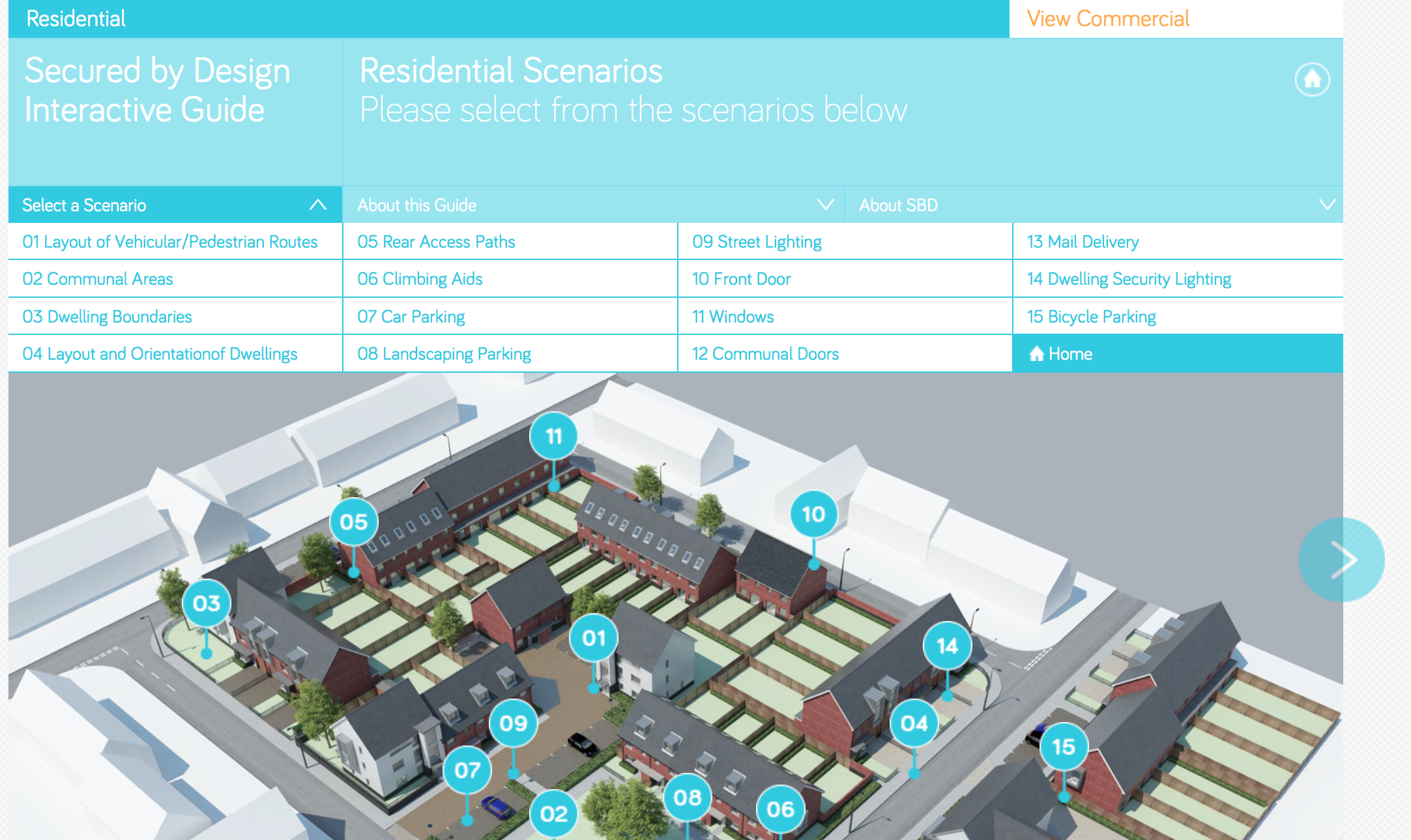 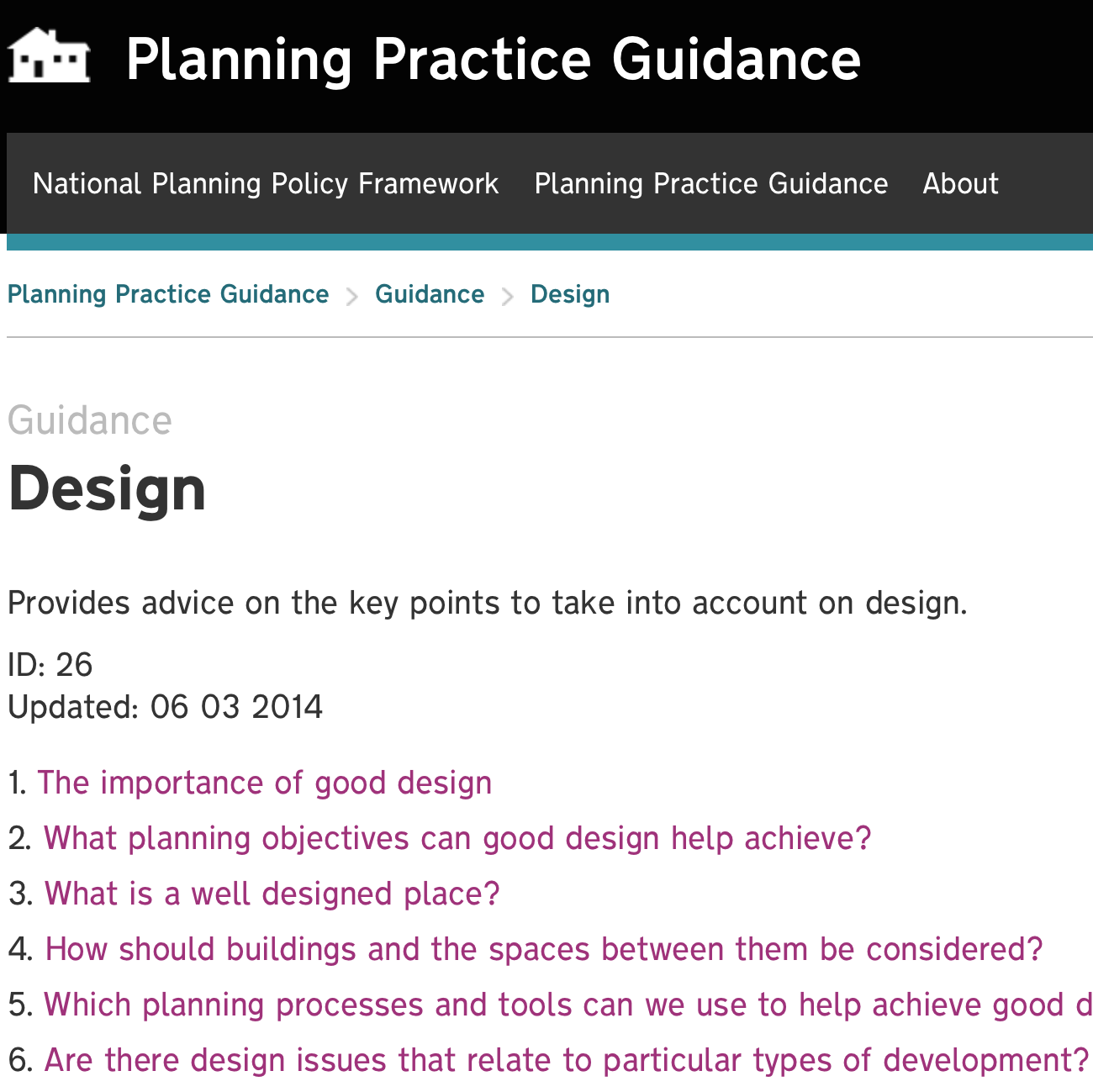 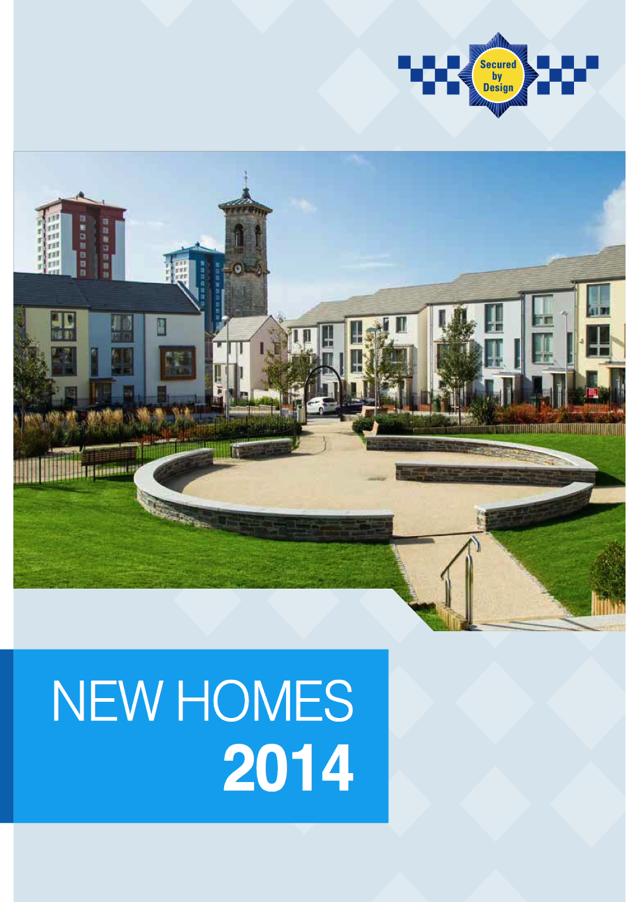 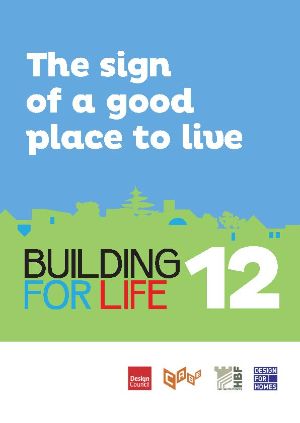 [Speaker Notes: The first reason is that the principles of CPTED inform what practitioners are taught so how they conduct their work, they also inform policy, so what practitioners are guided to do.]
Why does it matter? – Informs research.
[Speaker Notes: 2) It also influences research, which in turn influences policy and practice.

If you follow a deductive approach to research, you start with a theory, you test and confirm or refute it.

So, if you take the principles I propose as forming the basis of CPTED (see table). 

I started with a review of existing literature and existing principles. 
I formed a design checklist of all those features. 
I then tested if houses with/without those features experienced crime. Was that factor criminogenic or not.
I then refined the principles to those 5 presented.]
Why does it matter? – Informs research.
[Speaker Notes: If on the other hand you take an inductive approach (as we are doing), you observe, look for patterns, create a hypothesis and then a theory.

SO we ask the participants to talk about images and to describe THEIR view of the risk and protective factors. 
We look for a pattern in responses.
Offenders are attracted to/deterred from houses with these factors present. 
We are then open to new principles/]
Why this research?
Research has tended to TEST existing theories (deductive/top down).
“Is high permeability associated with crime? Yes/No”
The next study looks at permeability and tests…and so on. 

If we continue to test what what we know, how will we challenge assumptions?
Will theories ever evolve? 
Will we amend CPTED based on changing patterns of drug use or modus operandi?
The findings
[Speaker Notes: Only going through some findings due to time.]
[Speaker Notes: 1st photo.
As an academic my first thoughts are yes, this is vulnerable because of the open low fences to allow movement between gardens. Issue of management and maintenance portraying image that the residents not likely to challenge.
Chris’ view as police……

Chris do we want to ask the audience?]
What the offenders say…..
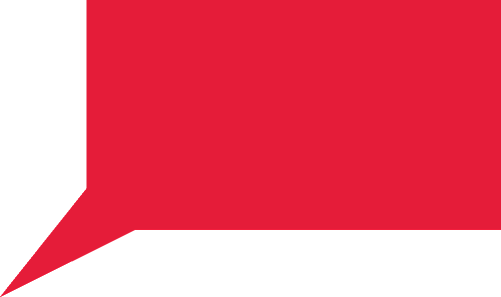 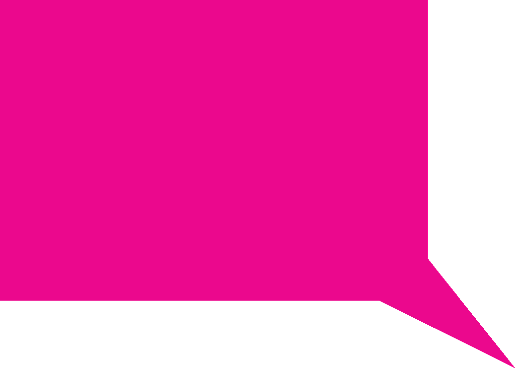 No, this is a council estate and that’s wrong.
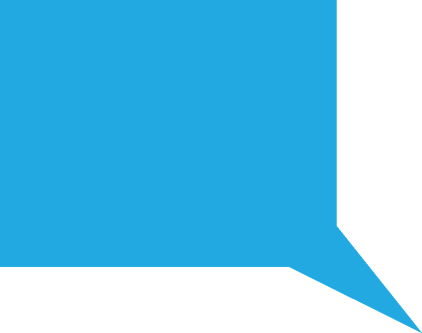 No, I feel bad about burgling anyway, it’s a dirty crime, so I wouldn’t want to steal from people on benefits.
No, you don’t shit in your own backyard! This looks like where I grew up.
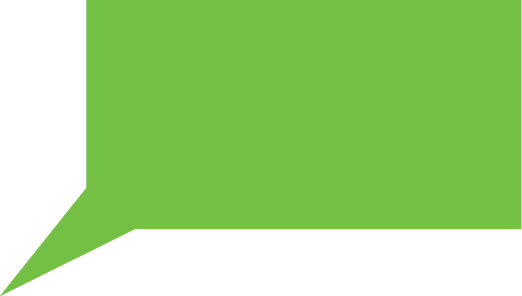 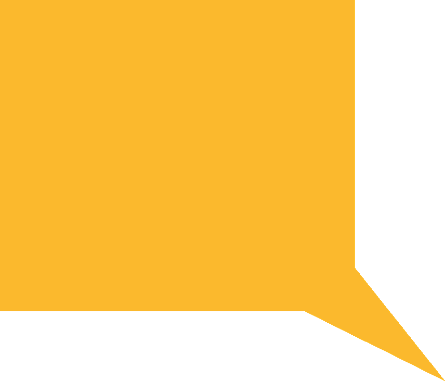 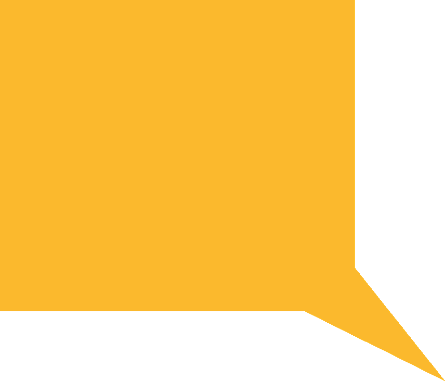 I wouldn’t do the nearest house, there’s a dog toy in the garden – puts me off straight away.
This is council housing and it’s not right to burgle  a council property.
It’s council housing, I would never burgle my own. I also feel bad about the kid’s stuff in the garden. That’s just not right.
[Speaker Notes: All but one said NO, would not offend here 
Responses related to a moral concern that this is council housing, people are on benefits and you would not burgle these houses.]
What the offenders say…..
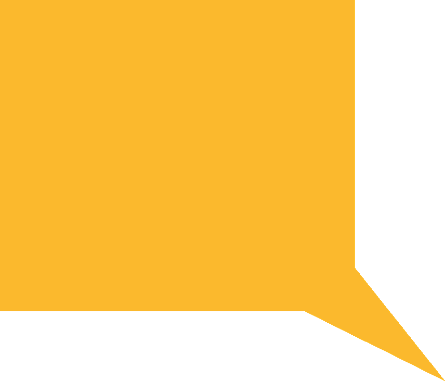 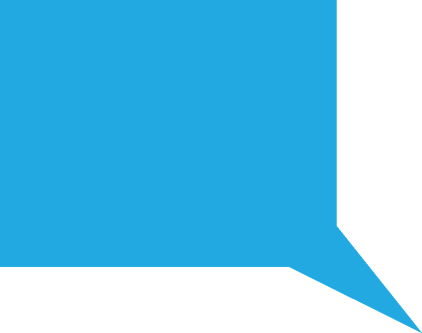 There’s a lot of rubbish in those bins, which tells me they have got money to spend.
Yes, I like the low fences, I can move between properties to look through the windows. It also looks quiet.
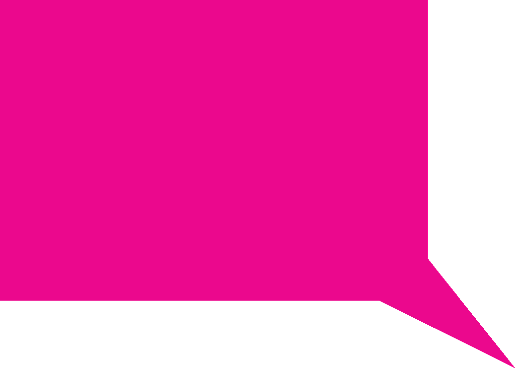 Yes it’s open, easy 
access between properties.
[Speaker Notes: One flagged up the low fences.]
[Speaker Notes: The third photo:

As an academic I would say yes it’s vulnerable because it’s a corner plot, territoriality, no demarcation on boundary. 

Chris …..maybe note the door and trees in garden]
What the offenders say…..
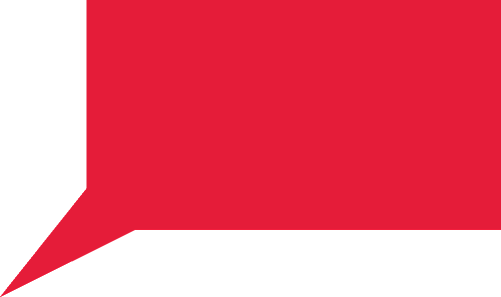 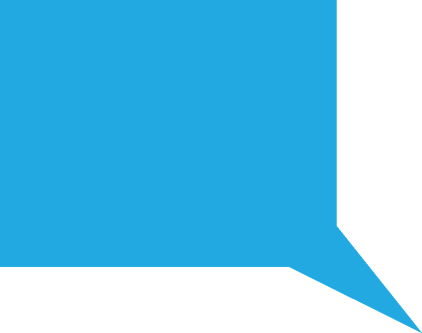 Yes, this is a prime target cos it’s a corner plot. I always burgle houses at the end. It’s easier to get in and out and you are less likely to be seen by neighbours.
The wooden door would be easy to kick in.
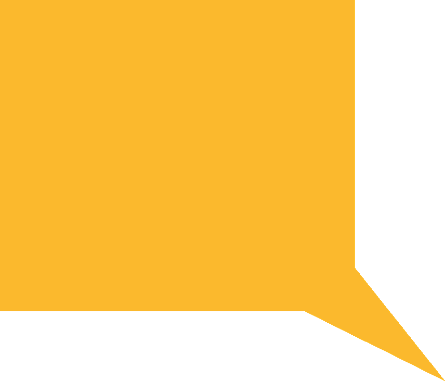 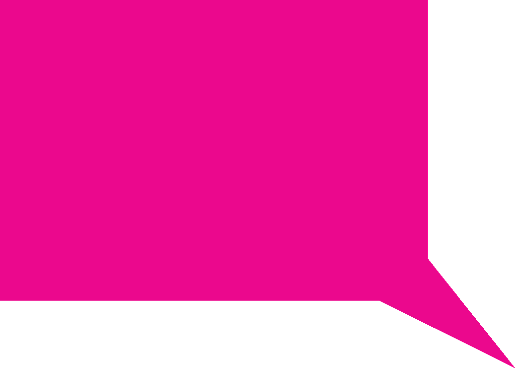 Yes, cos it’s a corner plot, you can get in and out with your goods. It’s OK cos it’s on the edge of a cul-de-sac.
It’s attractive because it’s an end property. There are plenty of ways in and out and you only have one neighbour to worry about.
[Speaker Notes: Offenders agreed.]
What the offenders say…..
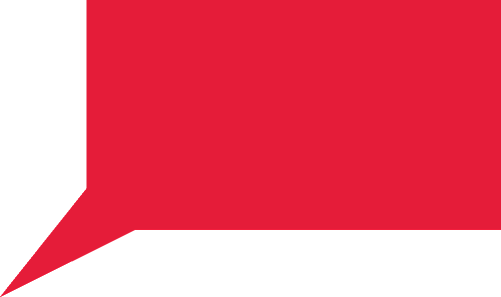 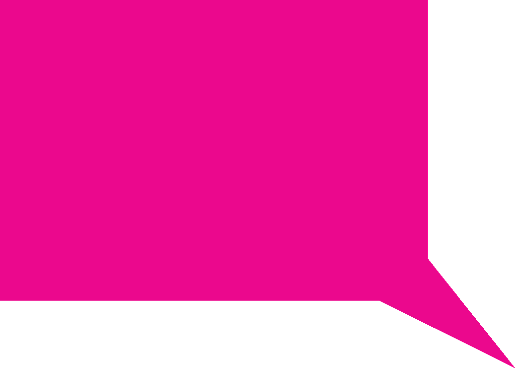 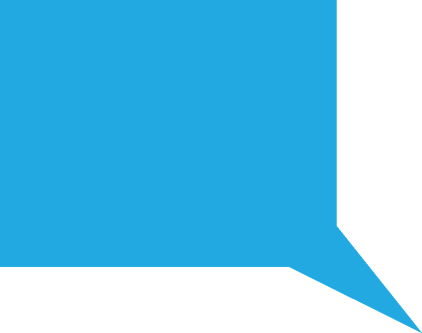 I wouldn’t target a house deeper into a cul-de-sac cos you feel trapped and it’s difficult if someone challenges you.
I wouldn’t go further into the cul-de-sac than a corner house because it’s too closed and everyone knows each other.
On a cul-de-sac, you have to walk back out the way you came in.
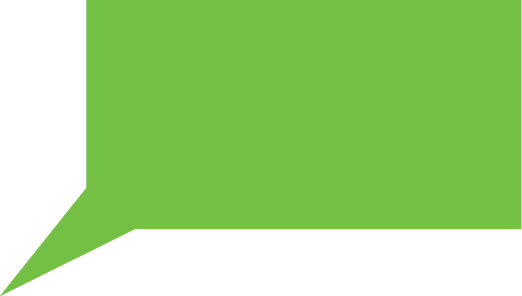 I wouldn’t go further into the cul-de-sac. There is no reason to be on a cul-de-sac unless you live there. You aren’t going anywhere so you are a stranger. If it’s a through road you can just keep walking through. I feel like people know each other and they will see me as a stranger.
[Speaker Notes: They also confirmed some of the principles about culs-de-sac and through movement….]
What the offenders say…..
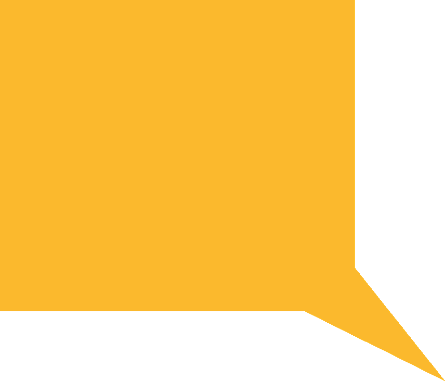 The cul-de-sac wouldn’t deter me, in fact it would attract me as it’s more secluded and you haven’t got people walking up and down.
[Speaker Notes: However, one refuted that…..]
[Speaker Notes: Fourth photo:

Issues here of lack of surveillance would make it vulnerable.

Chris…????]
What the offenders say…..
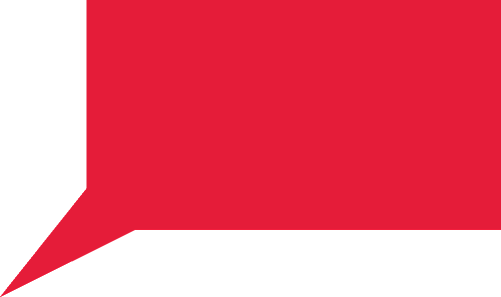 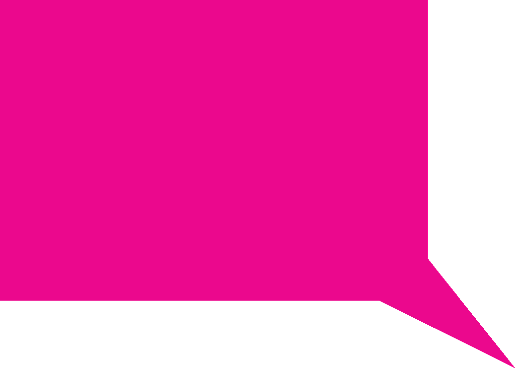 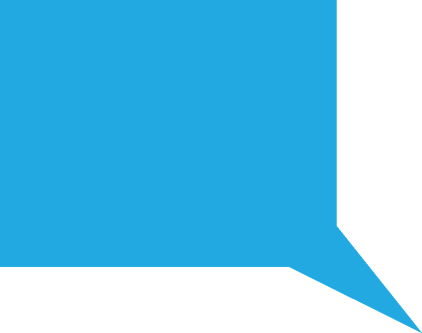 This is an obvious yes! The high gate, the high fence, the overgrown shrubbery. Also it’s an end house so you don’t have to watch for neighbours on both sides.
This is a burglar’s dream house! The hedge is high and blocks the view from the road. The gate is so high, no-one can see you and the busy road masks any noise that I make.
It’s closed off, you can’t be seen from anywhere, it’s a burglar’s paradise.
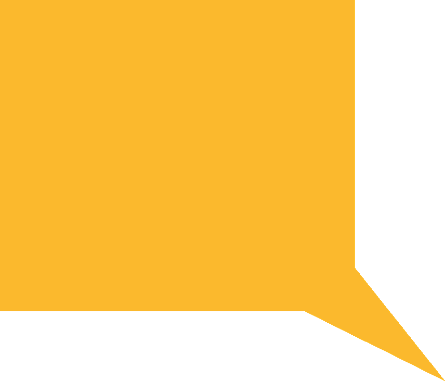 This would be a perfect target. Passers by can’t see in so they wouldn’t notice you breaking in. The high gate and hedges block the view so no-one can see what is going on inside.
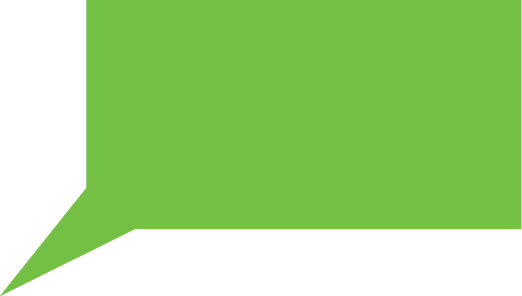 Yes, I would go for this house cos it’s hidden by trees and bushes.
[Speaker Notes: All but one confirmed that.

Lack of surveillance, main road easy get away and masks noise, end house.]
What the offenders say…..
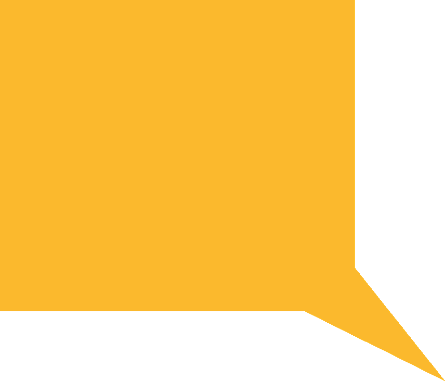 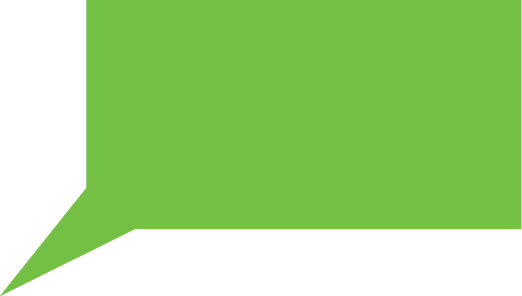 No, it’s too enclosed. They obviously take privacy seriously so they will be aware of who is about. Some people expect to see people coming back and forth in and out of properties. But I don’t think that the people around here would expect to see the likes of me coming back and forth into this house.
You’re boxed in and it could be one way in and one way out, which isn’t good.
[Speaker Notes: One felt the opposite, it was too enclosed and these people are private so he would stand out.]
[Speaker Notes: Would expect them to discuss the ladder, the flat roof, the table as props..

Chris…?]
What the offenders say…..
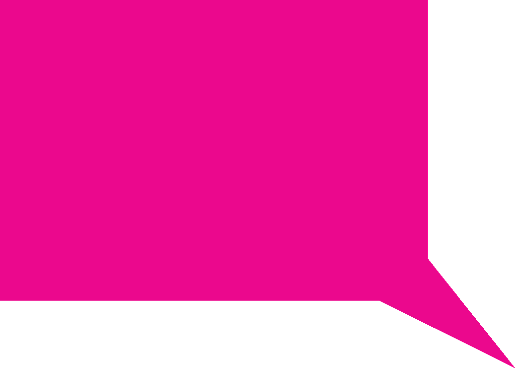 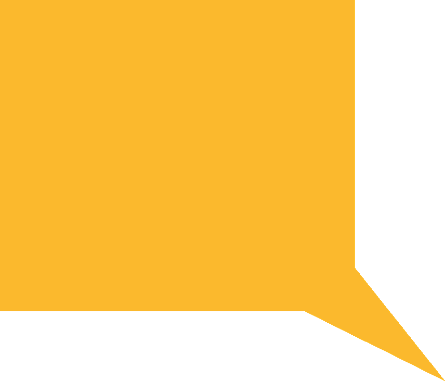 Yes, I can tell by looking at the lock that it would be easy to snap.
I would possibly use the ladder the climb up to access higher windows that are likely to be open as they look like bathrooms.
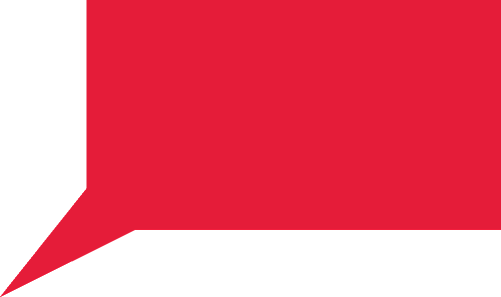 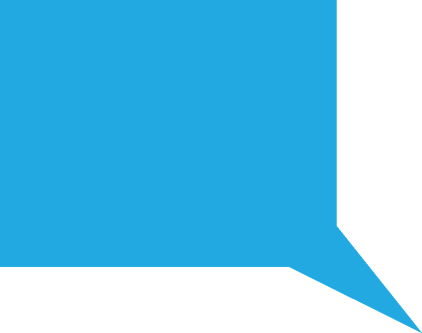 This would take two seconds to break into. I wouldn’t feel observed by the neighbours as the windows that look out are bathrooms and kitchens. I would put a brick through the bottom pane of glass.
This lock can easily be mole-gripped. You can tell because it’s thin. The new ones are chunkier.
[Speaker Notes: Only one mentioned the ladder to climb up, the others focused on the physical security, the lock on the door being poor quality. 

One mentioned being aware of the types of room – confirming research.]
[Speaker Notes: Here I would say this is poorly managed and conveys the image that they do not care and would not challenge offenders.

Chris….?]
What the offenders say…..
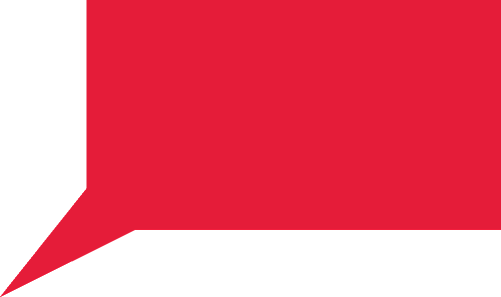 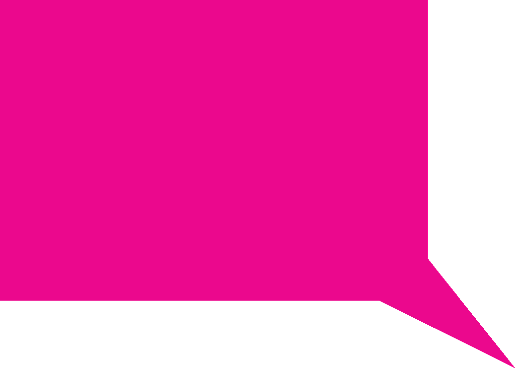 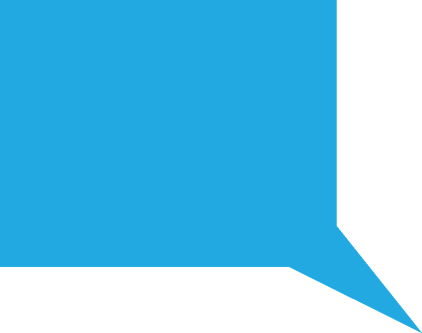 It’s being renovated, it looks like they have money.
Yes, the house is being renovated, you can tell from the building stuff in the garden, so there will be new things to take.
I would use the tools lying around in the garden to get in.
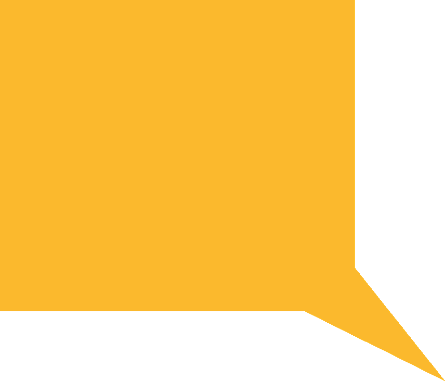 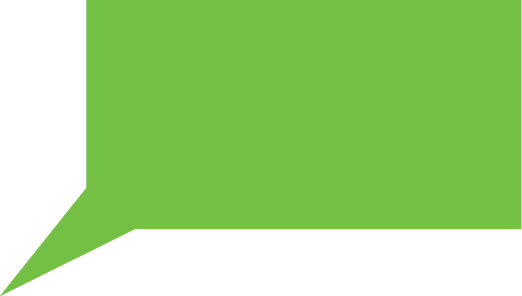 Yes, I would have a go, I would come through the ginnel at the top and use that to hide in if needed.
The bars on the downstairs door make me suspicious, I wonder what they are trying to hide. I would sniff the vent to see if they were growing weed in there. I see security like that as a challenge.
[Speaker Notes: Now this is where we really differ on perceptions. 

Almost all said yes, I would burgle this BUT not because they don’t care or won’t challenge me it was because it was being renovated and there would be things to take. They have money.]
[Speaker Notes: Similar to before, in fact I don’t see much different. It’s not looked after, they won’t be observing/challenging so yes it would be a target.]
What the offenders say…..
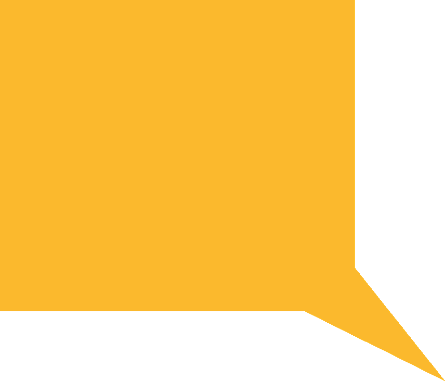 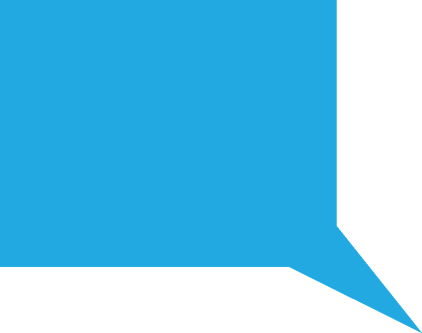 It’s too untidy, doesn’t look like it’s looked after. The carpet in the back garden may mean it’s being refurbished though, so they may have some decent stuff.
Yes. The carpets in the garden means it’s being done up. They have money.
[Speaker Notes: Yes, but because it’s being done up so they have money……!!]
What the offenders say…..
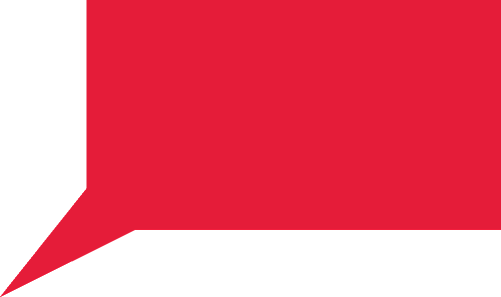 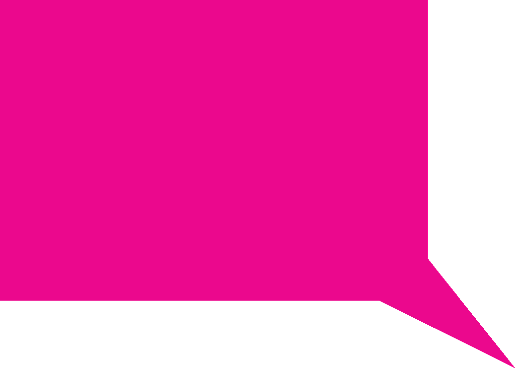 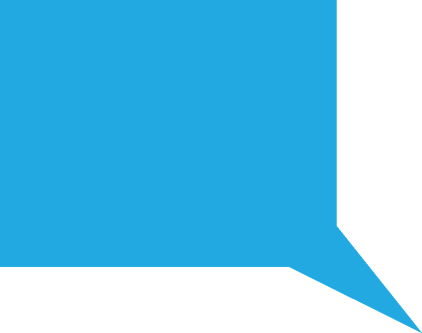 No, it’s too scruffy there is nothing worth taking.
No, it doesn’t look worth breaking into as there would be nothing to take.
No. The windows have netting so I can’t see in. It’s a definite no.
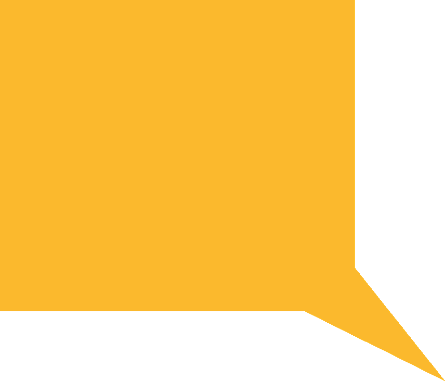 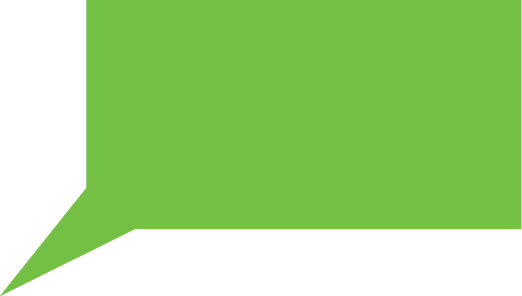 No, they would have nothing to steal. Also it’s a back-to-back house and I never feel comfortable because you have to go out the way you came in and that’s a risk I am not willing to take.
No, I wouldn’t burgle this house. I would try and offer them help! Phone the council and get them some support!
[Speaker Notes: No, it’s scruffy. But what’s the difference between this and the previous photo?]
[Speaker Notes: I would say yes, the footpath makes this vulnerable due to easy access/escape. Being able to pass through without being challenged.

Chris…?]
What the offenders say…..
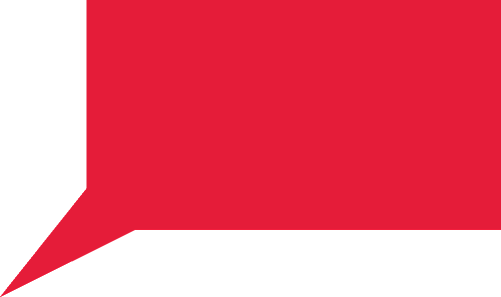 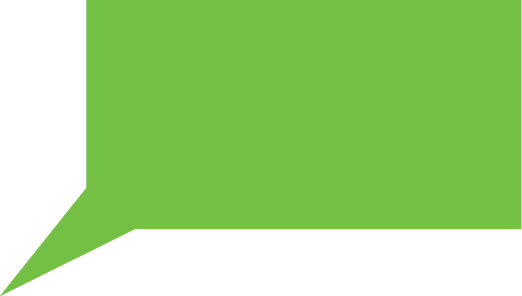 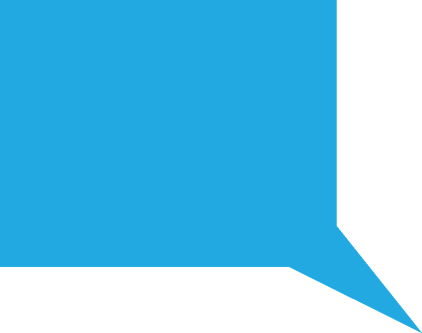 Pretty perfect that! Straight in and out through the ginnel and you’re covered.
Yes, it’s easy to get away.
The footpath is good. You can have a good look. It can work the other way, people could be coming the other way and that’s a worry.
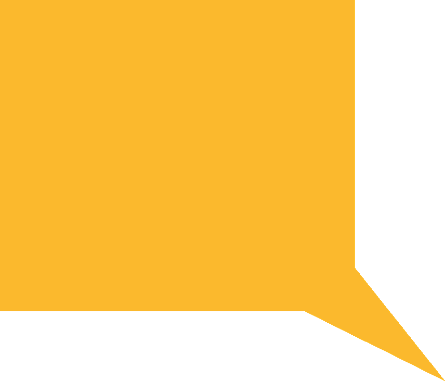 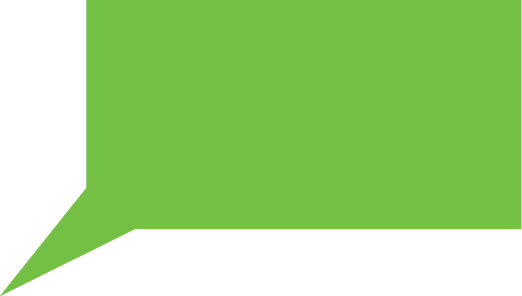 Yes, this is perfect! Easy pickings. I would first walk up and down this footpath. No-one would give me a second glance. Even if I was a tramp walking up and down I wouldn’t look out of place – it’s a footpath, no-one can question you.
Yes, the footpath helps because you know you can get in and out.
[Speaker Notes: And the majority confirmed that. Easy get away, can check out houses, wouldn’t be challenged.

Did flag up can work other way with footpaths being a deterrent.]
[Speaker Notes: Here we have what I use as a really bad design. This is a footpath that is badly lit, twists and turns for hiding places.

Chris…]
What the offenders say…..
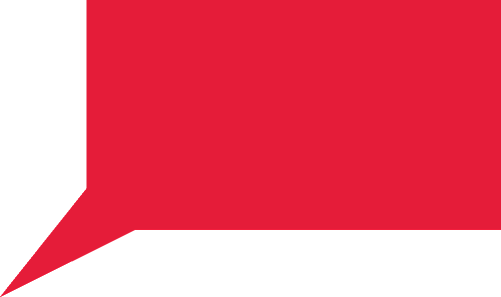 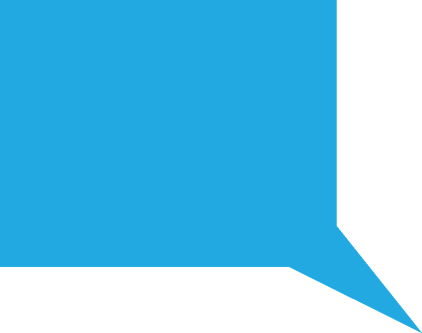 I would give it a shot. The walls are high and no lighting so you wouldn’t be seen.
This is an ideal target for burglars as it’s all closed in and lots of corners to hide. You wouldn’t get seen with all the ginnels.
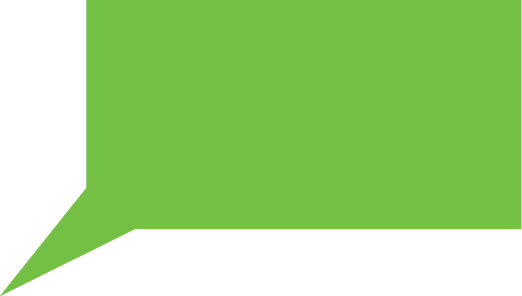 Having ginnels on an estate is great, cos you know the area better than the police, you’ll easily lose them. You know the routes!
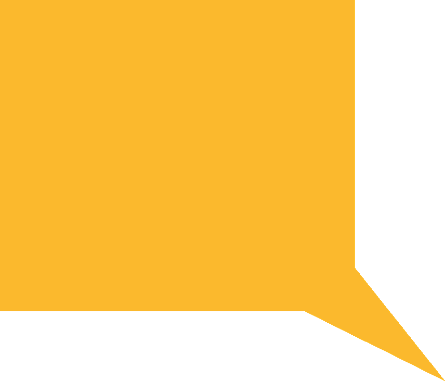 This is good and bad. It’s closed off so if you are trapped you are f@cked but being closed off is good as no-one can see you.
[Speaker Notes: All but one said NO, would not offend here]
What the offenders say…..
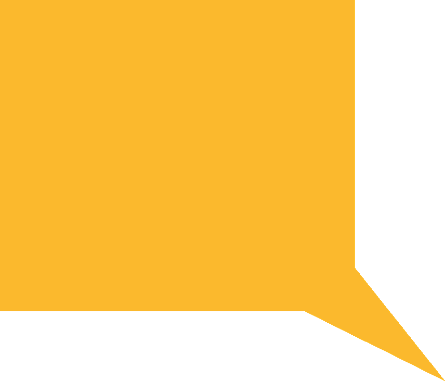 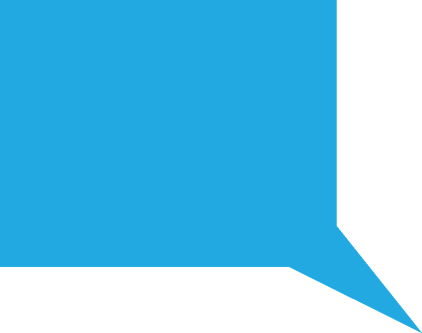 No, I would feel too cornered, too enclosed.
I’m not sure about this footpath, it looks like a dead end. I would only burgle somewhere if I knew how I would get out.
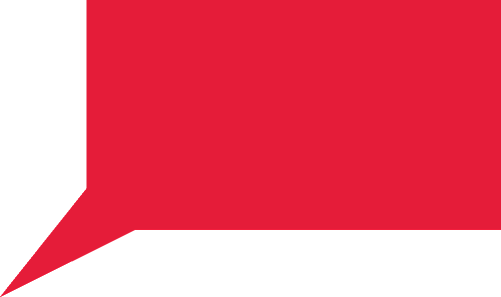 No, this is where I would go to buy my weed! It would be like robbing your own and I would probably get robbed leaving!
[Speaker Notes: But several offenders said no they wouldn’t like this. Too enclosed. Dead end.]
[Speaker Notes: SBD development. Expected comments on demarcation/boundaries. Wasn’t mentioned at all.]
What the offenders say…..
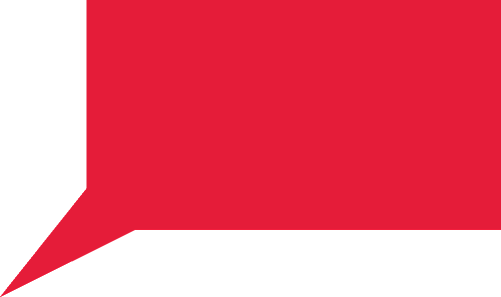 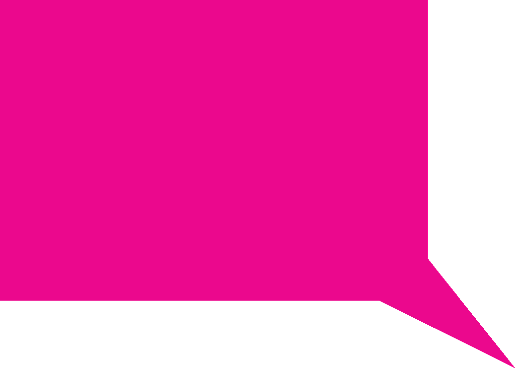 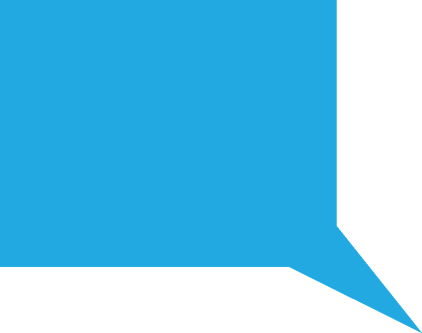 In prison, if they know you have targeted old people, you would be in a wing with nonces.
No, these are old people’s homes. It’s a moral issue and people who burgle here are weirdos.
No. Old people’s housing is a no no.
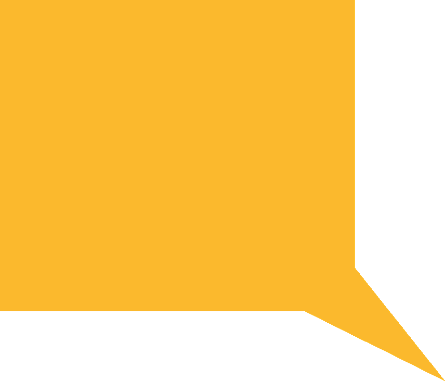 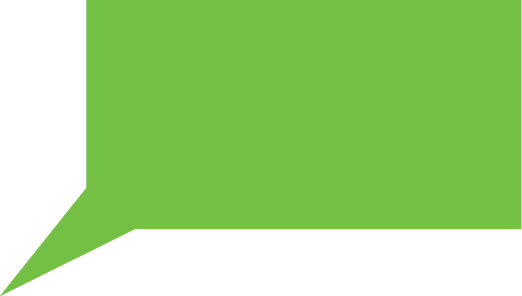 No, these are old people, vulnerable people, supported housing! 90% of people I know would say the same. There are 10% who would target old people though.
No, I would never target old people, my own estate or houses where it’s obvious that kids live there.
[Speaker Notes: All no – moral issue. 

ADD SOMETHING HERE ON AARON FOWLER VIEW ON INTERNAL LAYOUT………]
What the offenders say…..
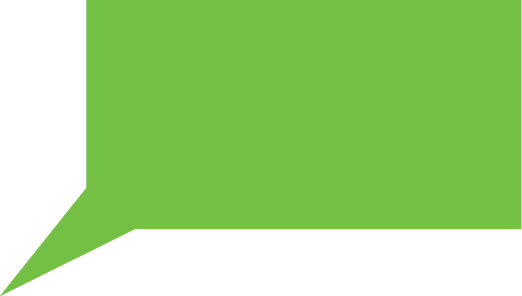 I wouldn’t took these – it’s old people’s houses. I also wouldn’t burgle bungalows. The bedroom is too close to the front door and they would hear me breaking in.
[Speaker Notes: All no – moral issue.]
[Speaker Notes: SBD development, one I have taken visitors to to explain the principles of SBD.

Private road, narrowed entrance, change in texture.]
What the offenders say…..
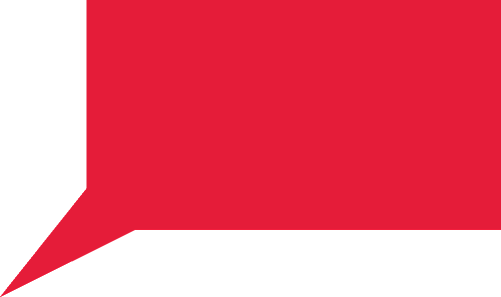 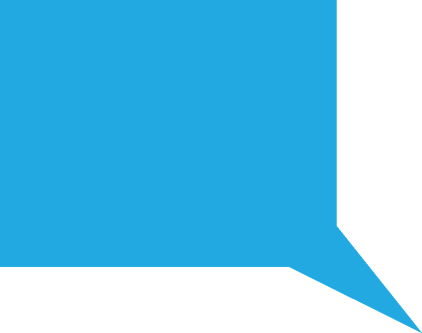 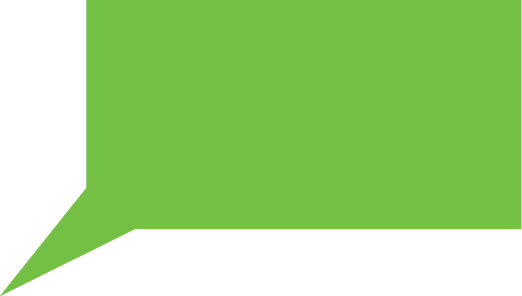 The ‘private road’ just means they have something to protect, so something to steal.
The word ‘private’ makes me think it’s an exclusive area and they have more money. That would attract me.
The word ‘private’ and the rumble strip mean nothing other than you aren’t allowed to park your car there.
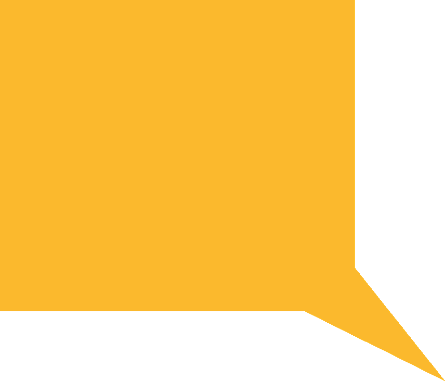 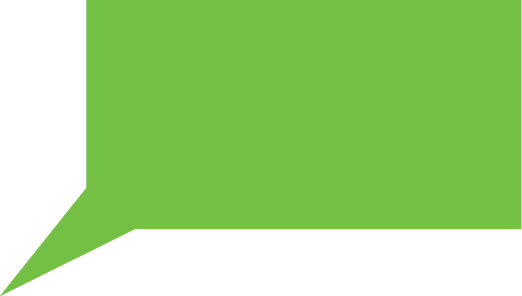 I’d think ‘private road’ means they’ve got coin.
I would be attracted to these houses. ‘Private road’ suggests this isn’t council housing so won’t be on benefits.
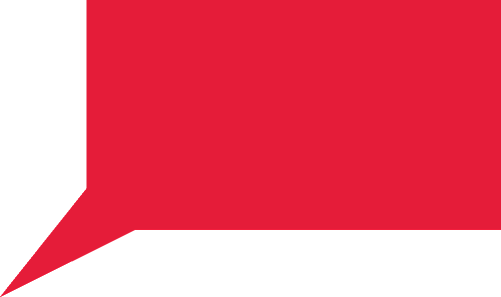 The ‘private’ sign would not put me off. In places like this, people think it’s safe so they leave their doors and windows open.
[Speaker Notes: Private meant nothing to most offenders. It was actually appealing to some]
What the offenders say…..
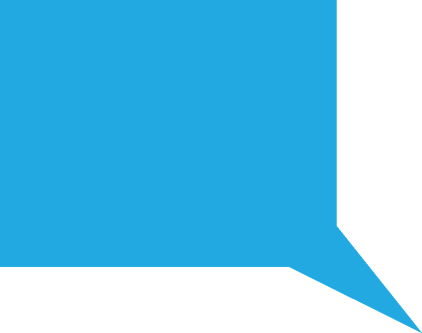 Ahhhhh, private road, I got arrested on one of those.
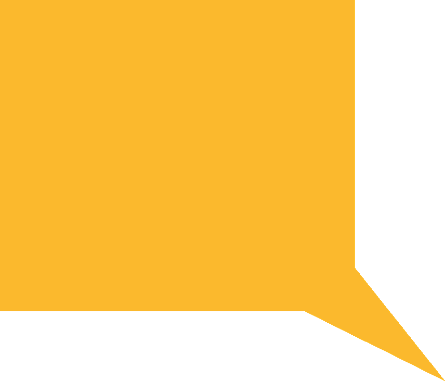 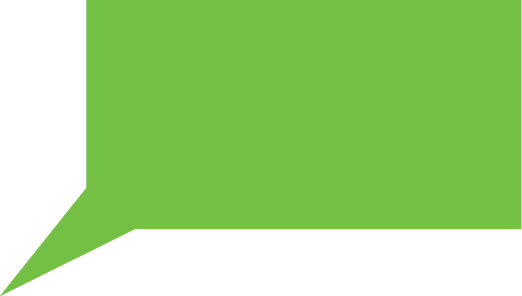 People living here will have a bee in their bonnet. This is a private road for private people. I would feel awkward here. It’s all about the bluff and I couldn’t pull it off here.
I wouldn’t go up this street it’s far too open.
[Speaker Notes: Others were deterred.]
What does this tell us?
Offenders decisions are influenced by design and layout as well as physical security.

Much of this confirms existing CPTED principles. 

Some may need to be revised/reconsidered.
[Speaker Notes: So what do these preliminary findings tell us so far? We are keen to look at how they might feed into new principles and ideas.

So far, what it tells us about existing principles….]
Surveillance
[Speaker Notes: Surveillance was a huge concern. All mentioned it. 
Almost all did not want to be challenged or observed. 

Confirm…BUT]
Movement control
[Speaker Notes: Through movement 

Confirmed much of what we know…

BUT consider…..]
Physical security
[Speaker Notes: Physical security was mentioned and given high priority by all BUT in many cases the desire to get in, mixed with drug use (smack and crack) meant they would get in (in most cases) whatever the security. 

Confirm….]
Management and maintenance
[Speaker Notes: This principle and what it means to offenders was, in my view, challenged.]
Defensible space
[Speaker Notes: Territoriality/ownership/defensible space was not highlighted. 

Some did suggest that a development made them feel uncomfortable, but I think this was more to do with surveillance.]
Other key findings
What the offenders say…..
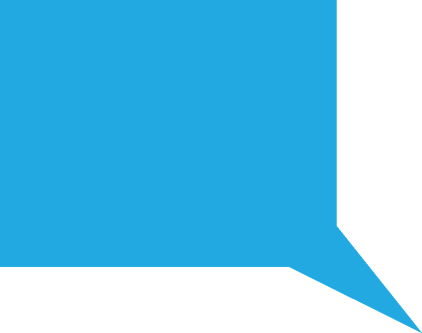 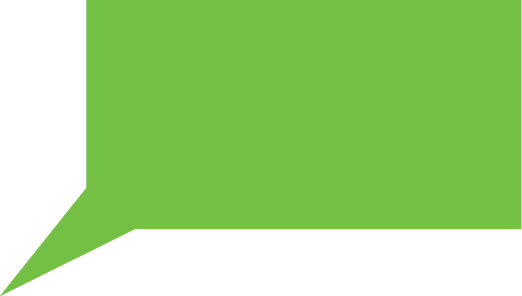 That carpet would be up at the window…..
We’d do the 5 o’clock rush hour…….
The only thing that rubbish means…….
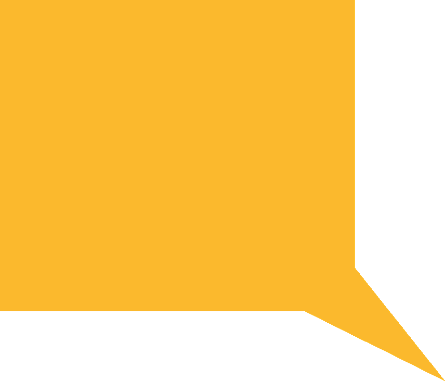 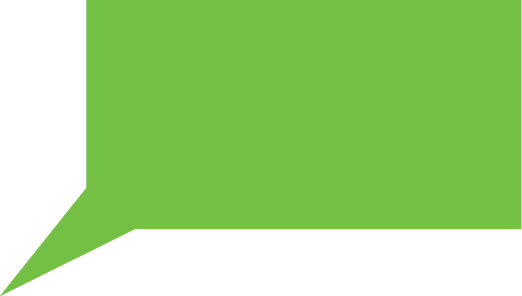 You can tell when people are out……..
Signs in windows are no good……..
Dogs!
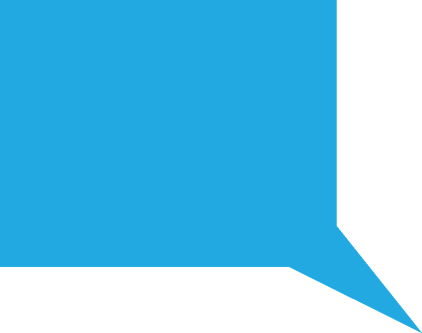 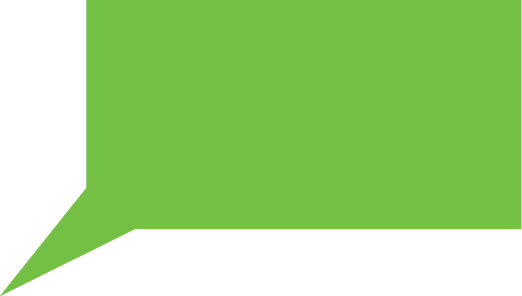 I always look for…….
I used to target houses with dogs…….
You need to blag criminals……..
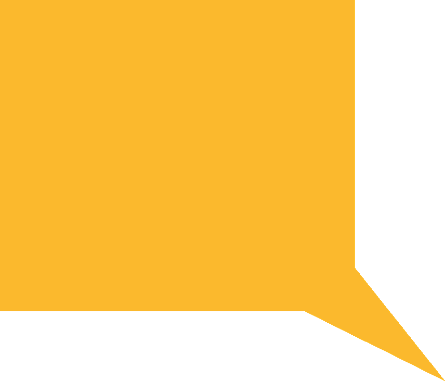 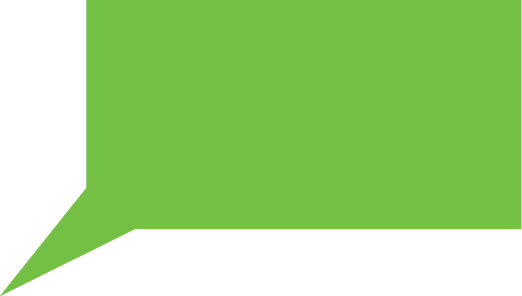 The first thing you do if there’s a dog……..
Hate the things……in fact I’ve told my family………
Evidence based……
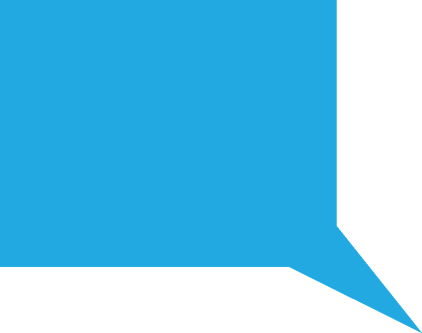 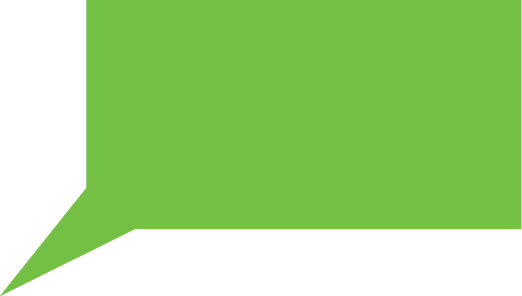 If manufacturers know…….
If the cylinder has got a line on it……..
The newer locks are……..
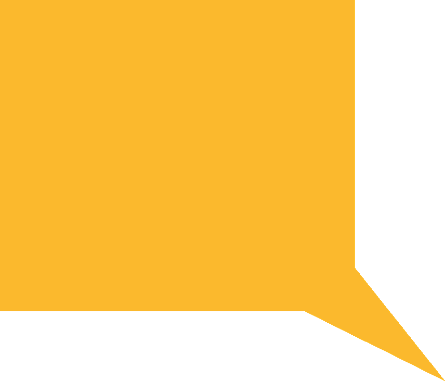 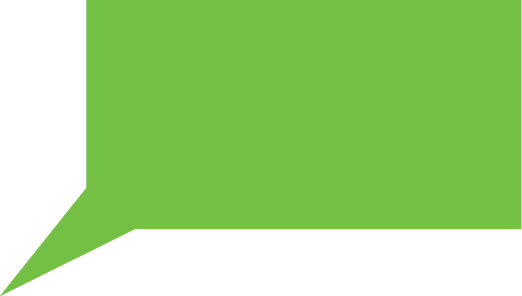 The lock on that door is an old one…….
I wouldn’t hit that area, they’re clued up now…….
‘Your decent burglar…’
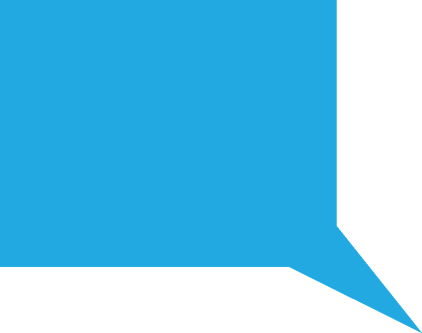 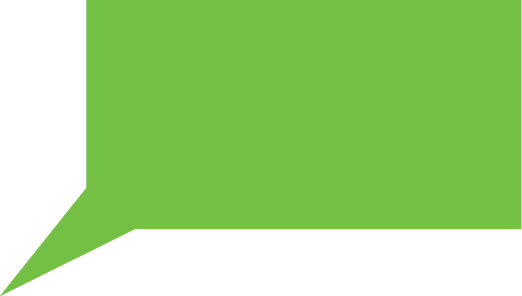 I felt ashamed……
I give money to homeless people…….
I’ve got a heart…..
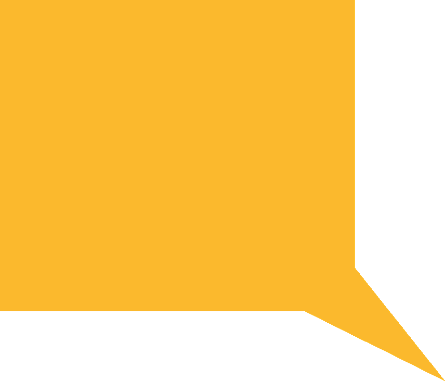 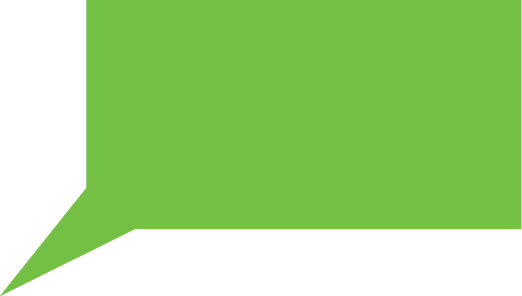 When I realised what I’d taken……
I can’t stand burglars…….
To summarise……
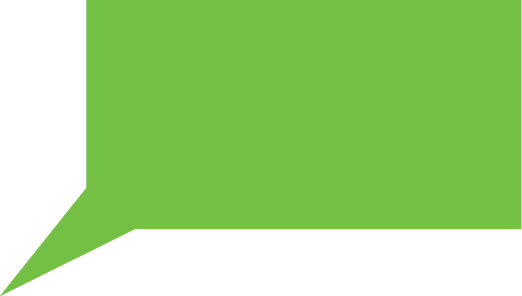 The problem is that we just think like normal people, but normal people don’t think like us…………
Thank you